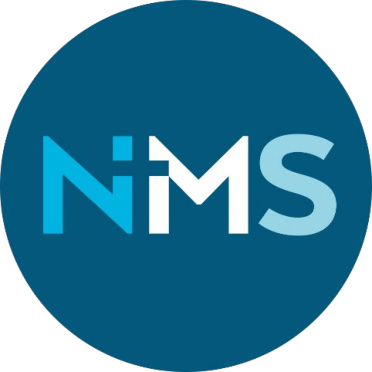 MIDTØSTEN
En presentasjon av NMS sitt engasjement i regionen
©LOGGA WIGGLER/PIXABAY
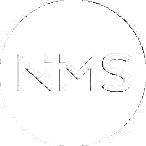 MIDTØSTEN
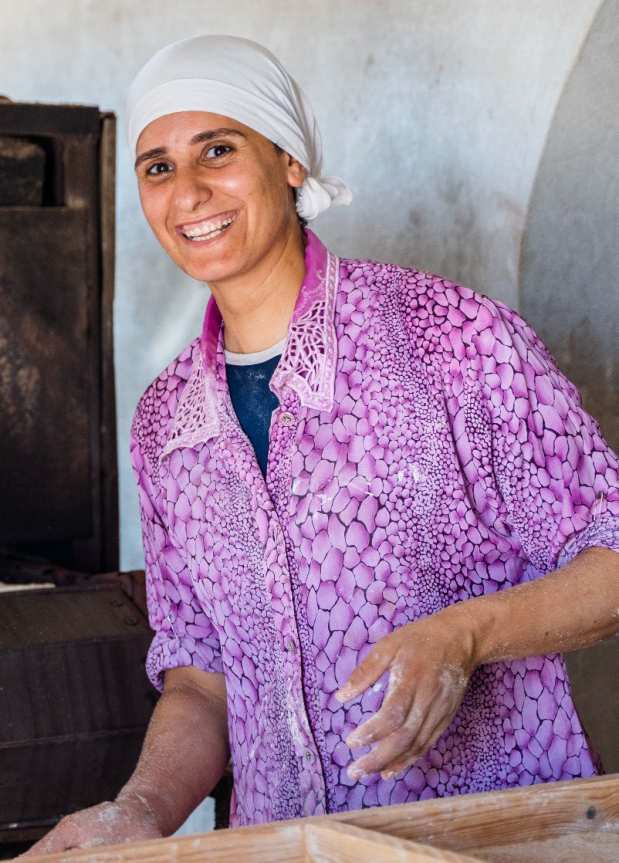 DETTE ER VI MED PÅ:
Kristent mediearbeid og tilgang til bibler
Nettbasert teologisk utdanning
Bekjempe kjønnsbasert vold og tvangsekteskap
Juridisk bistand og beskyttelse til trosminoriteter
© MARIT MJØLSNESET/NMS
FAKTA OM MIDTØSTEN
500 millioner innbyggere
2/3 arabisk- talende
Krig og politisk uro flere steder
Mange kristne blir forfulgt
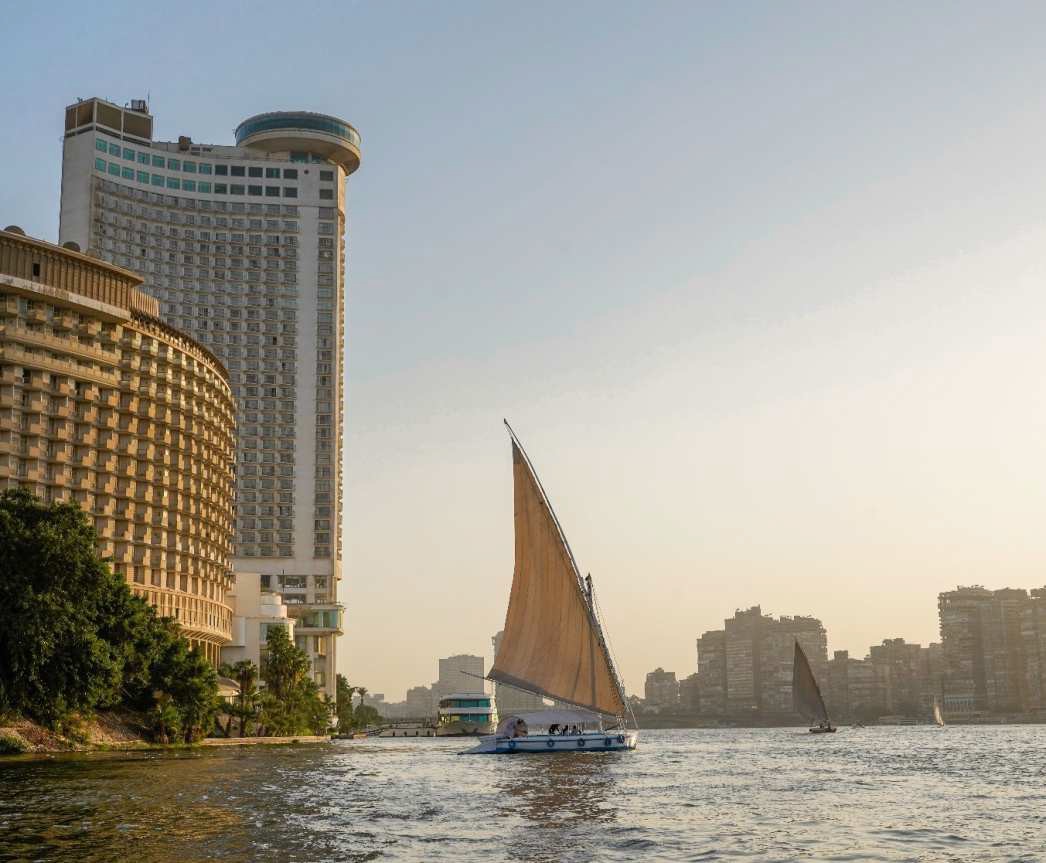 © MARIT MJØLSNESET/NMS
Regionen er delvis stengt for kristen misjon.
Mange kan ikke lese og skrive.
TV og internett er derfor strategiske redskap for formidling av kristen tro.
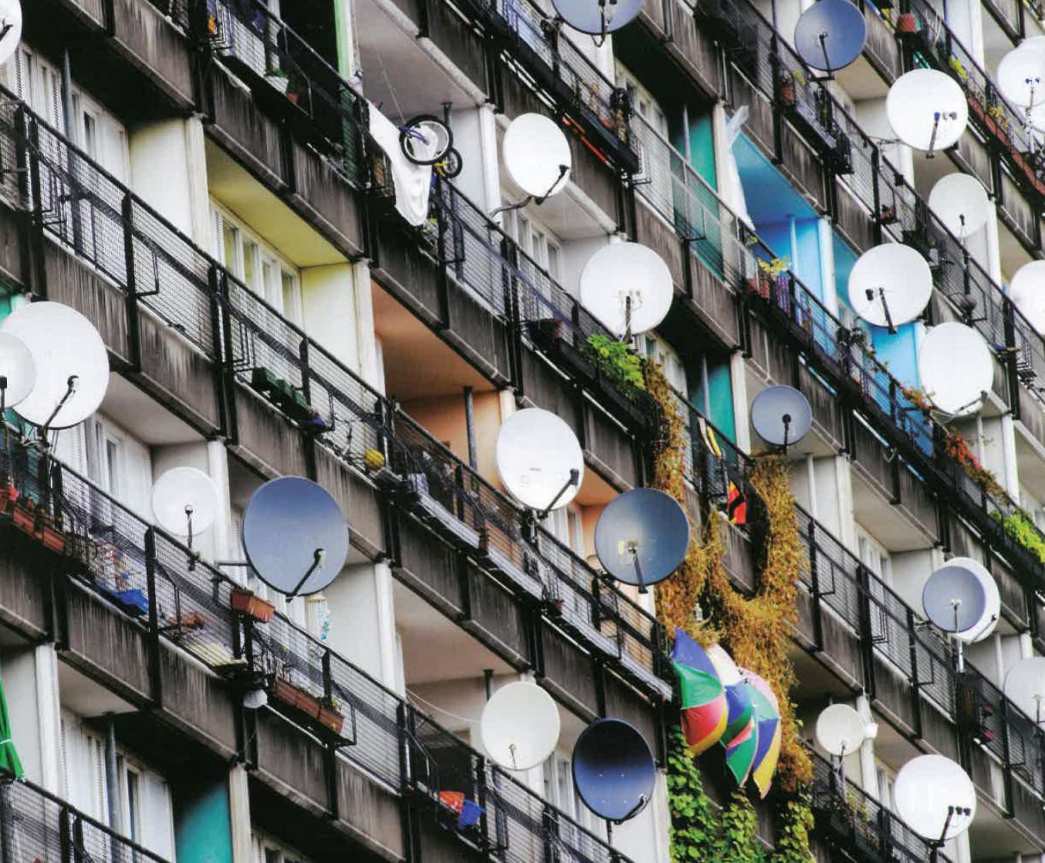 ©SAT-7
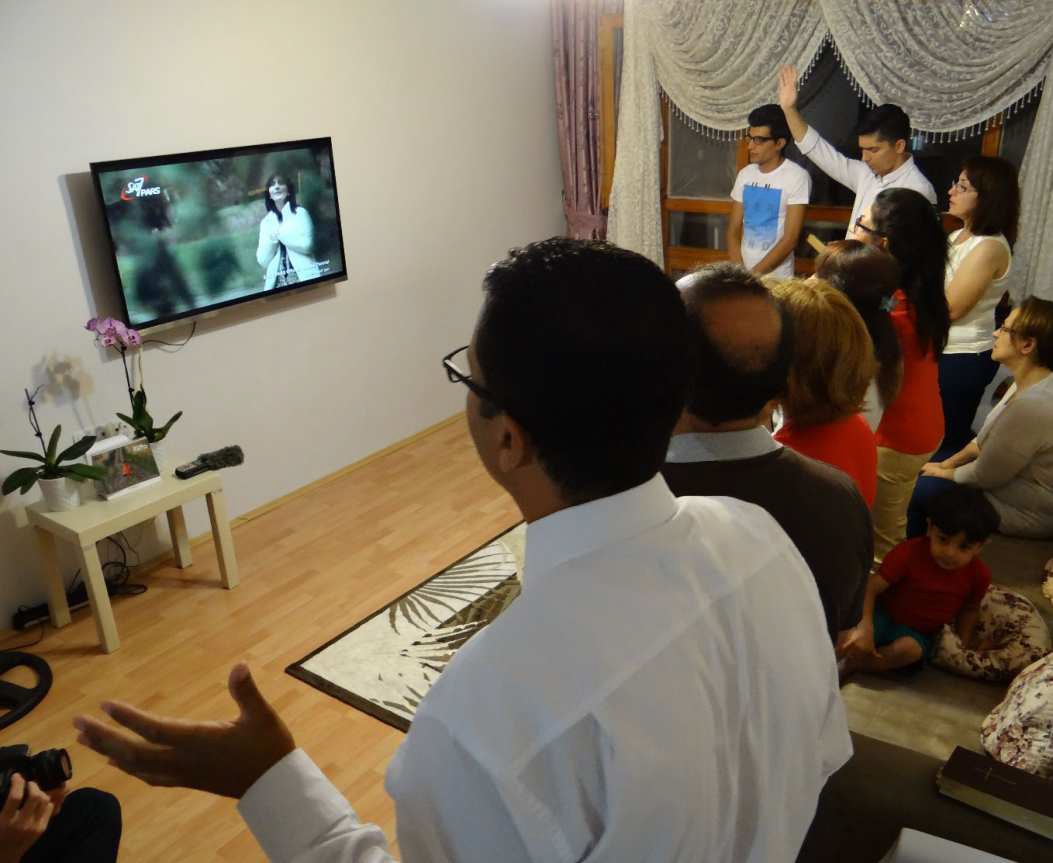 «Vi gjør Guds kjærlighet synlig»
SAT-7 sender holdnings- skapende og verdibaserte program på arabisk, tyrkisk og farsi.
©NMS-INFO
En av TV-kanalene er dedikert barn og unge, SAT-7 Kids.
Den inneholder også SAT-7 Academy som bl.a. underviser i skolefag.
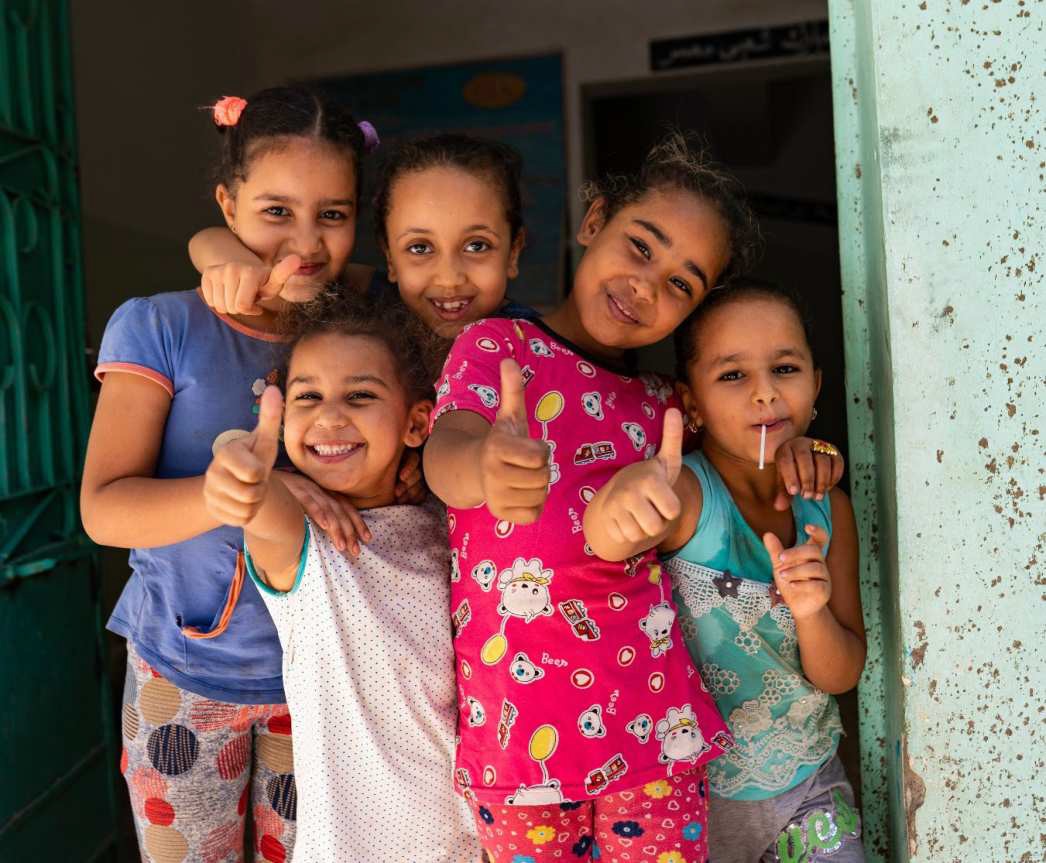 © MARIT MJØLSNESET/NMS
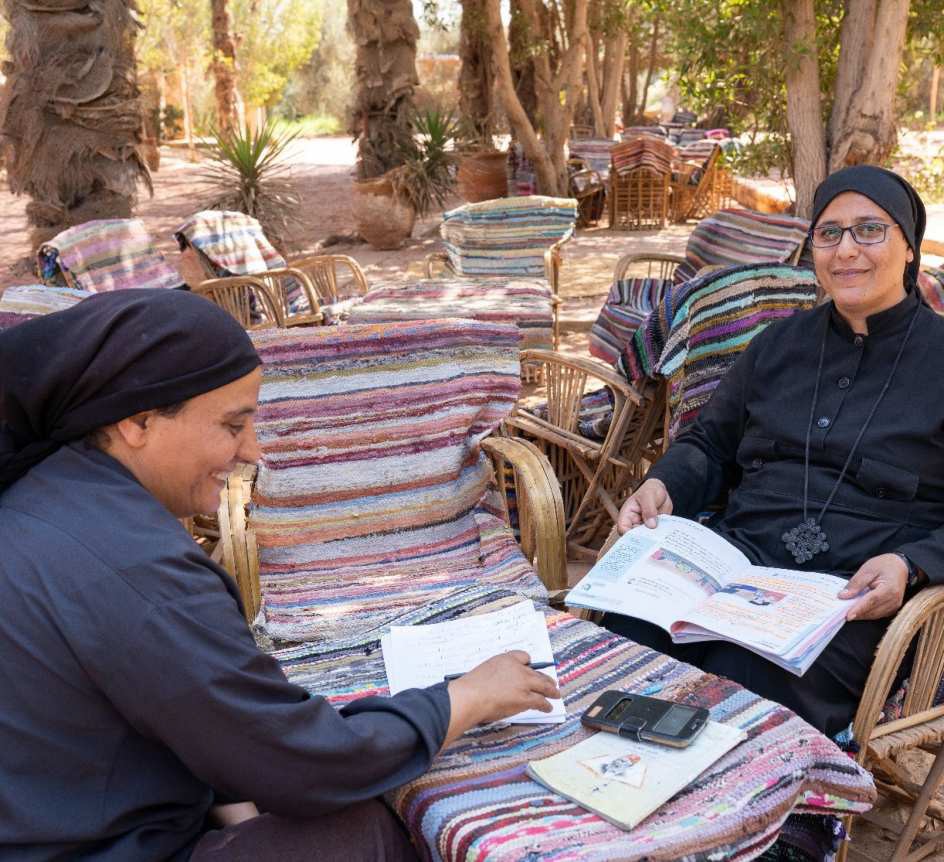 Flere av NMS sine partnere i regionen jobber målrettet for å bedre kvinners situasjon.
Traumatiserte unge kvinner får hjelp på retreatsenteret Anafora.
© MARIT MJØLSNESET/NMS
Bibelselskapet i Egypt har 17 butikker.

I tillegg til salg, er butikkene viktige arenaer for å formidle Bibelens budskap.
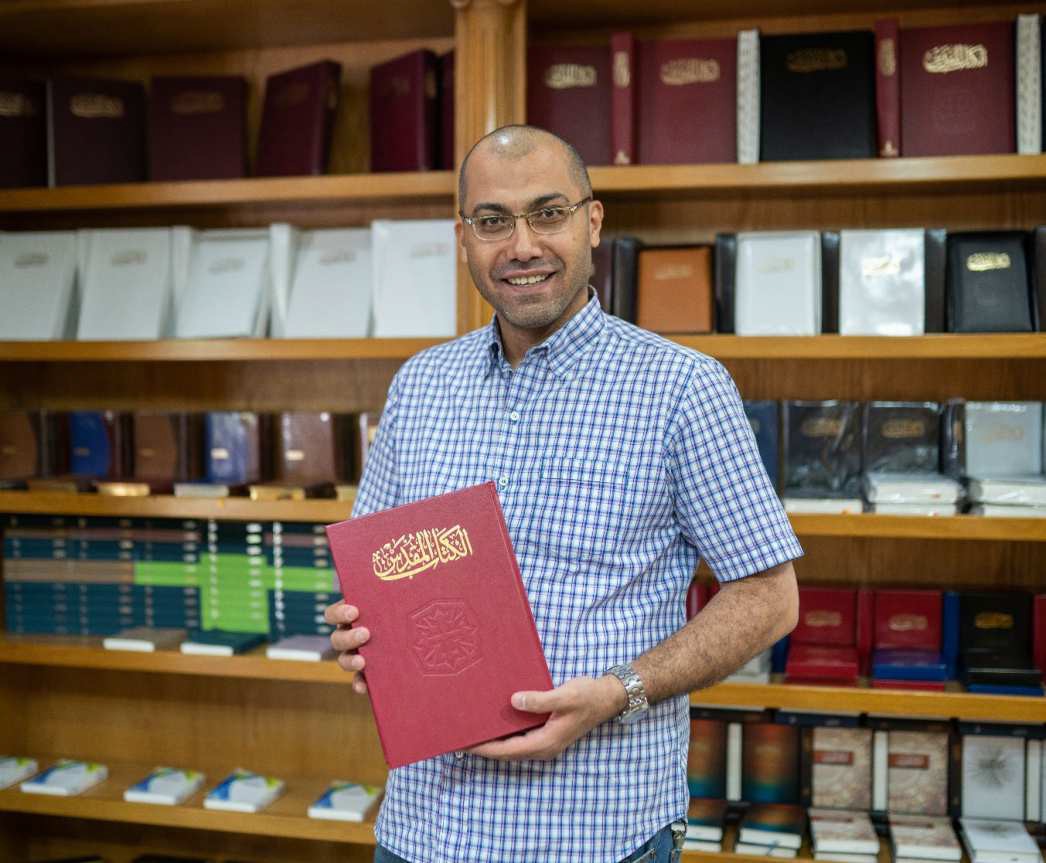 © MARIT MJØLSNESET/NMS
Det teologiske fakultet i Kairo har studenter fra mange arabisktalende land.

De var tidlig ute med digital undervisning.
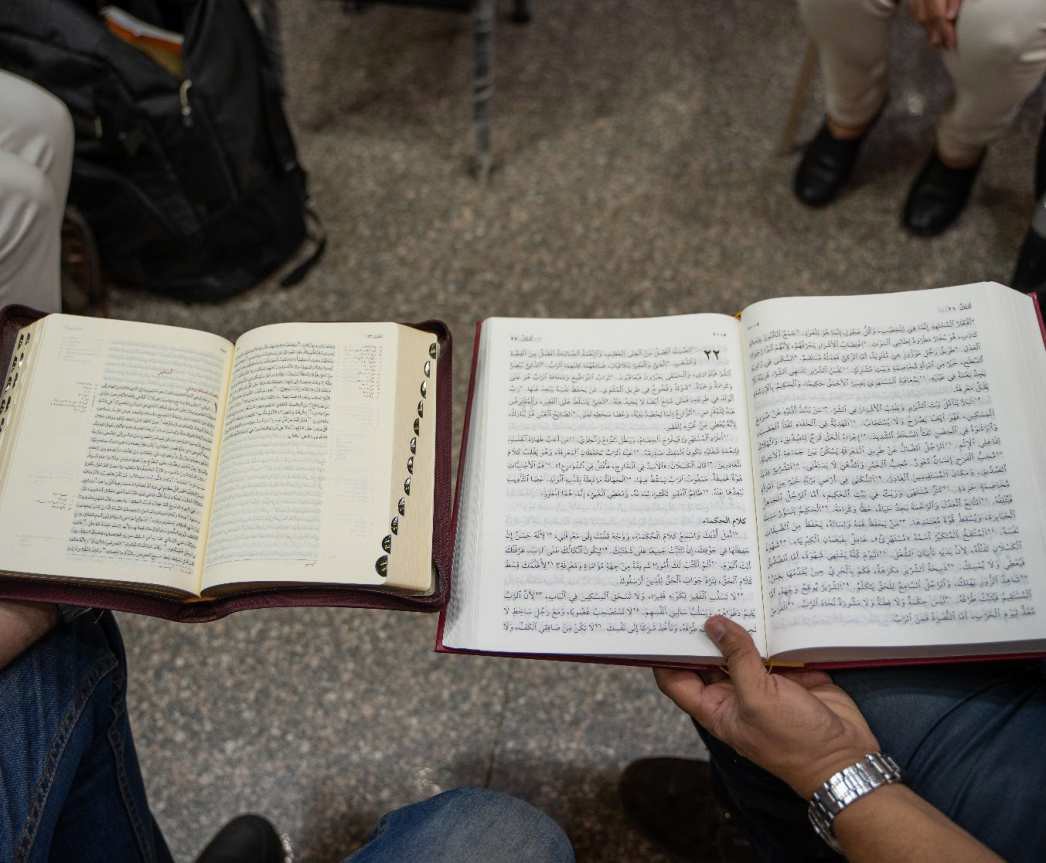 © MARIT MJØLSNESET/NMS
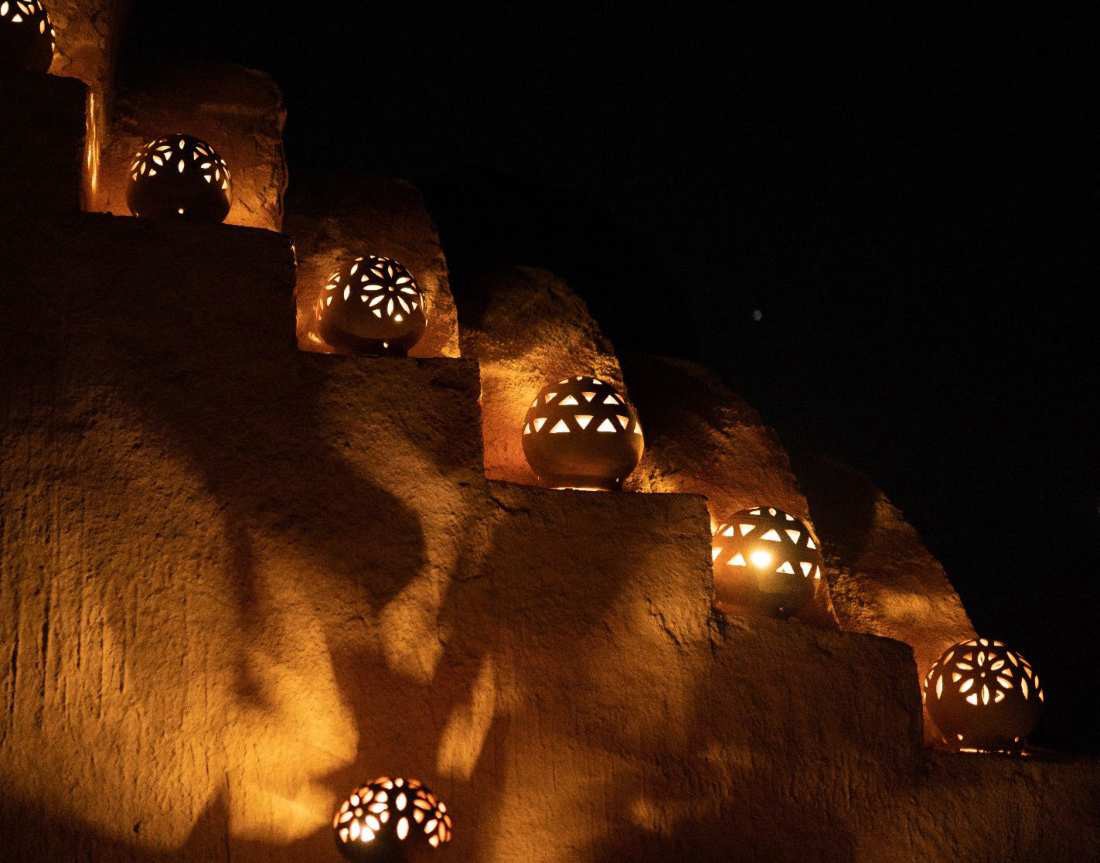 Gjennom partnere i Midtøsten og Pakistan støtter vi forfulgte kristne
- praktisk
og økonomisk.
© MARIT MJØLSNESET/NMS
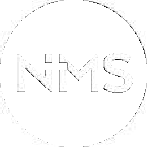 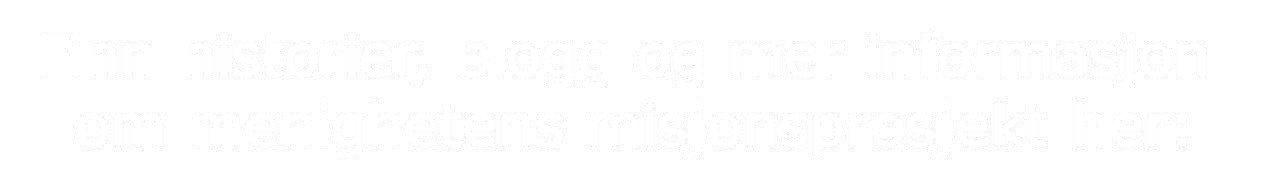 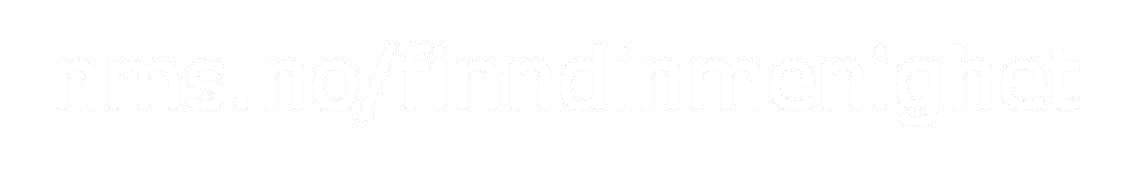 NMS sin visjon er
EN LEVENDE KIRKE OVER HELE JORDEN
TAKK for at du er med og bidrar til det!
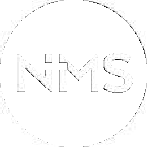 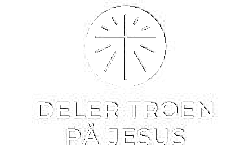 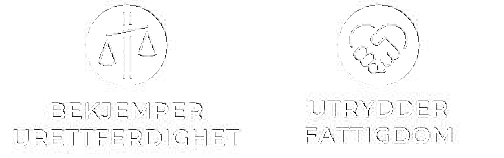 SAMMEN
forandrer
VI VERDEN!
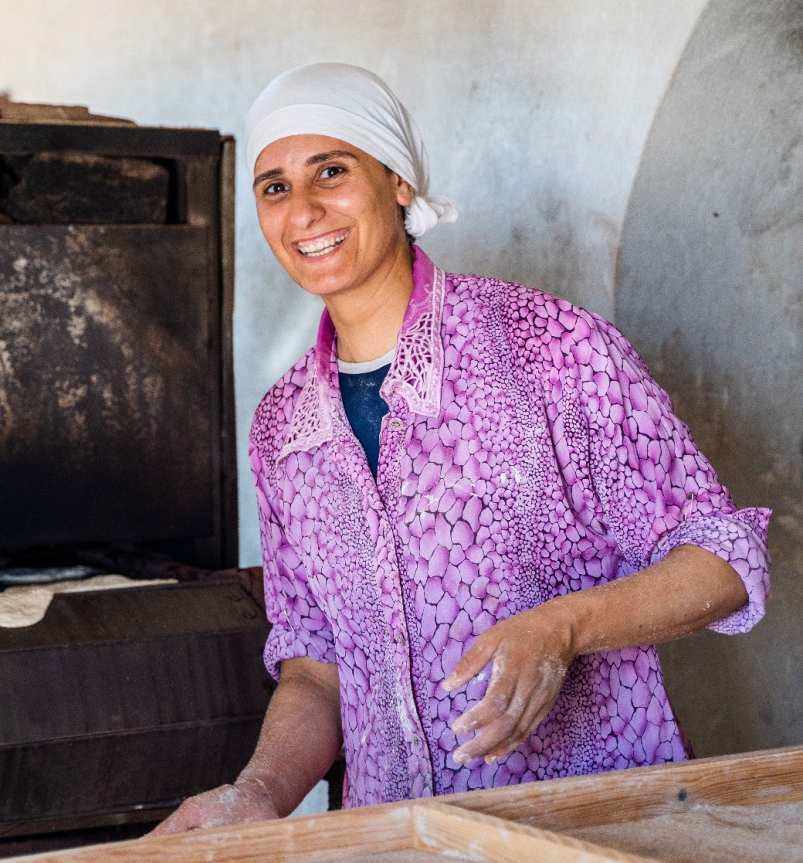 © MARIT MJØLSNESET/NMS